Finding Correlation Coefficient& Line of Best Fit
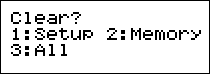 We first need to make sure the calculator is CLeaR 
of all previous content
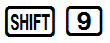 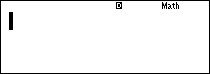 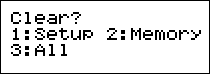 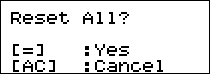 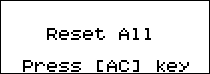 We first need to make sure the calculator is CLeaR 
of all previous content


3: All


Yes


Reset All
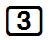 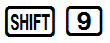 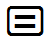 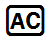 Statistical and Regression Calculations
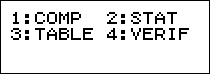 Put the calculator into STAT mode
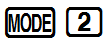 We have 2 variables so Select
 

Enter the Rainfall row first pressing 


 after each one.

Go to the top of the next column


Enter each frequency pressing 

After each one

Once they have all been entered press
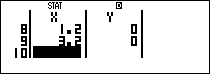 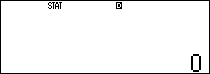 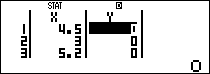 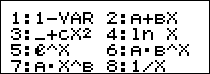 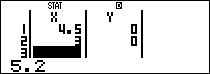 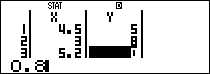 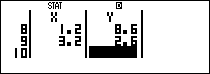 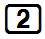 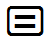 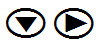 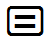 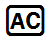 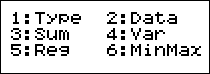 We now need to analyse the statistics we have input
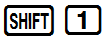 1: Type	2: Data

change the type of data			                     Edit the data

3:  Sum	4: Var

	1: How many terms 
5: Regression	2(5): Mean of data
	3(6): Population Standard  
	          Deviation
For the Line of Best fit	4(7): Sample Standard 	      
1:  y intercept		Deviation
2:  Slope
3:  Correlation Coefficient				      6: Max Min
4:  Estimated value  of x for 				
     a given value of y
5:  Estimated value  of y for 				
     a given value of x				           Find Max/Min for each 						           column
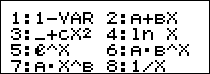 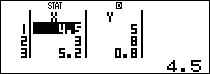 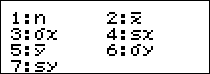 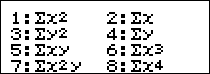 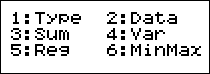 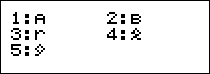 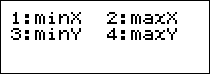 Once you have chosen your required output  you need to press
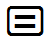 We want to find the correlation coefficient
Which is part of regression
5


And we use the letter r
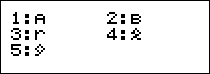 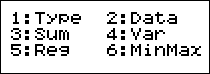 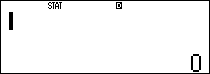 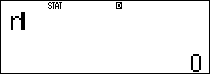 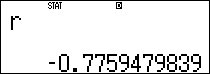 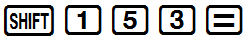 To find the Equation for the line of Best Fit
Y = A + B x

A

A= 8.66

B

B =  -1.12
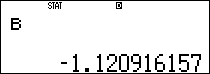 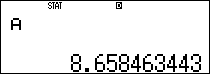 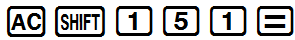 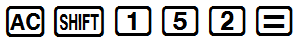 Line of Best Fit
y = 8.66 – 1.12x
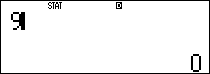 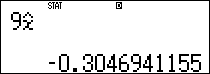 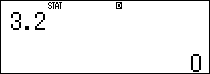 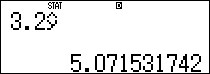 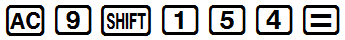 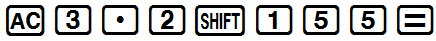 Questions
1.	The marks of 7 pupils in two Maths papers are as follows :
a)	Plot the marks on a scatter graph.
	(Paper 1 marks on the horizontal axis and 
	Paper 2 marks on the vertical axis)
b)	Is there any correlation between the marks on Paper 1
	and Paper 2 ?

     Use your calculator to find the Correlation coefficient

d)        Find the equation of the Line of Best Fit for the data
Eve achieves a score of 6 on Test A.  Use the line of best fit
            to give an estimate of her score on Test B.
Objective :  To practise stating correlation.
Answers
1.	Yes there is positive correlation between Paper1 and 
	Paper 2.
Top Gear are doing a review of cars.  The table  below shows 
       the engine size of a car in litres and the distance it travelled in  
       km on one litre of petrol.

       Top Gear want to know if there is any correlation between
        engine size and distance travelled.
a)	Plot the marks on a scatter graph.
b)	Is there any correlation between the Engine Size and Distance

     Use your calculator to find the Correlation coefficient

d)        Find the equation of the Line of Best Fit for the data
e)	A car has a 2.3 litre engine.  How far would you expect 
	it to go on one litre of petrol ?
Answers
2.  Yes there is negative correlation between engine size and the distance travelled on one litre of petrol.